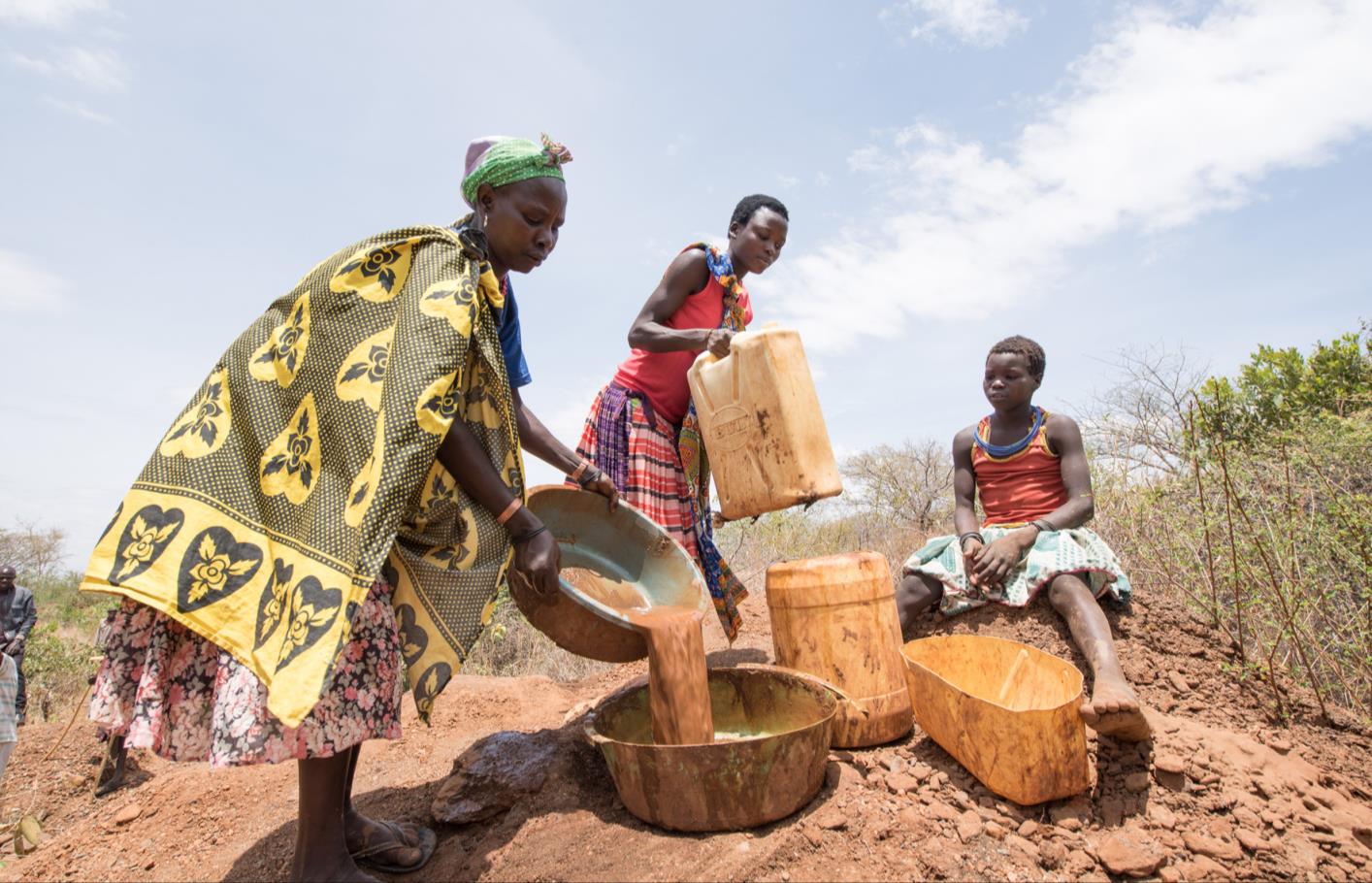 Uganda
Gemeinsam stark
Uganda
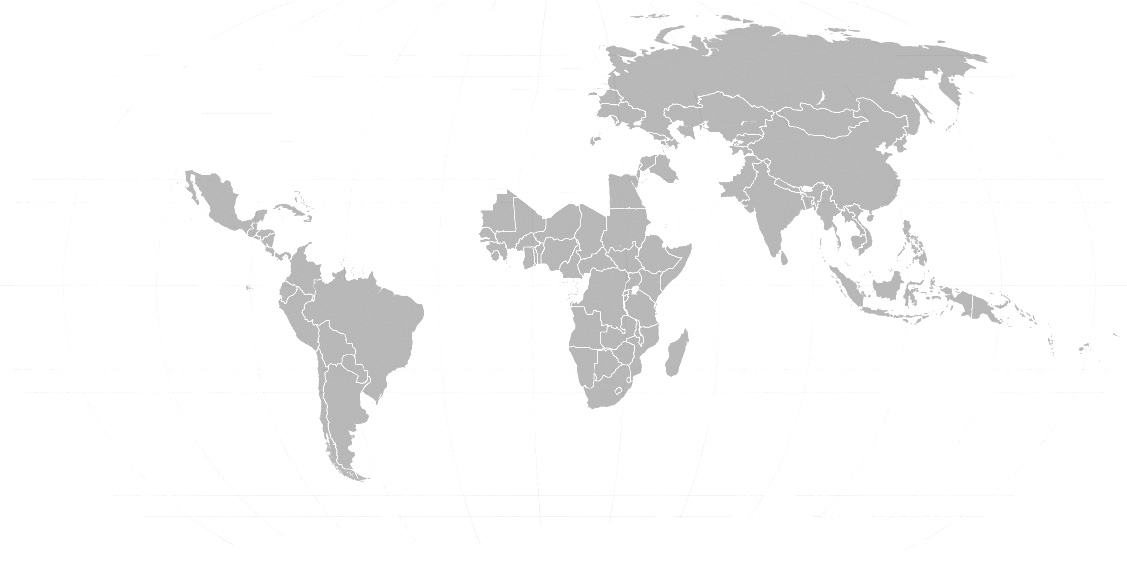 Uganda	Deutschland

Fläche in km²	241.038	357.121
Bevölkerung in Millionen 	38,3	80,7
Bevölkerungsdichte in Einwohner/km²	159	226
Säuglingssterblichkeit in %	5,8	0,3
Lebenserwartung
Männer	54	78
Frauen	57	83
Analphabetenrate in % 
Männer	14,7	< 1
Frauen	28,5	< 1
Bruttoinlandsprodukt in Dollar/Kopf	2.100	48.200
 






Quelle: CIA World Factbook (2017)
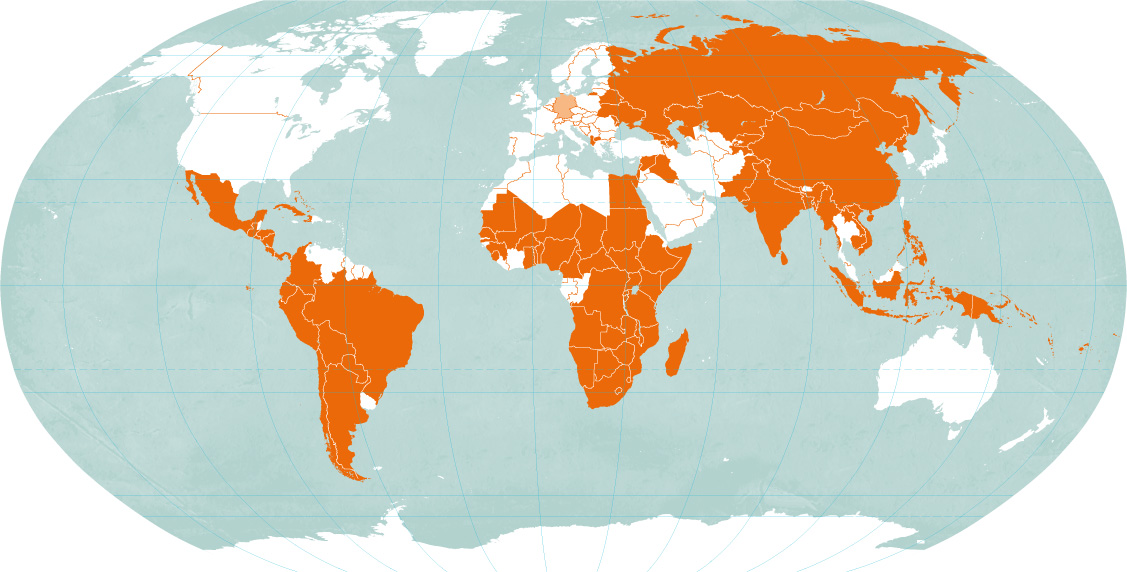 Uganda
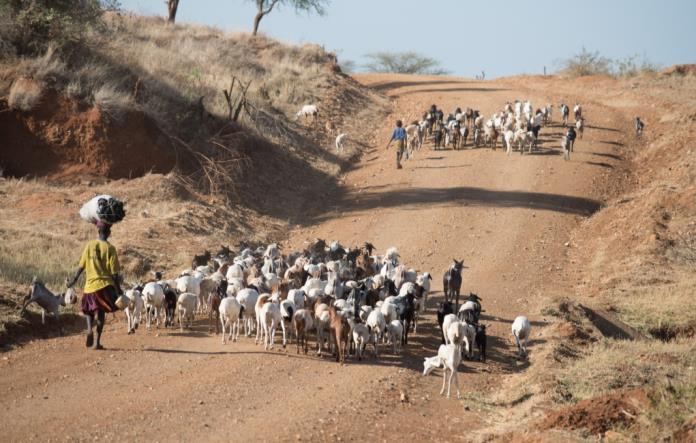 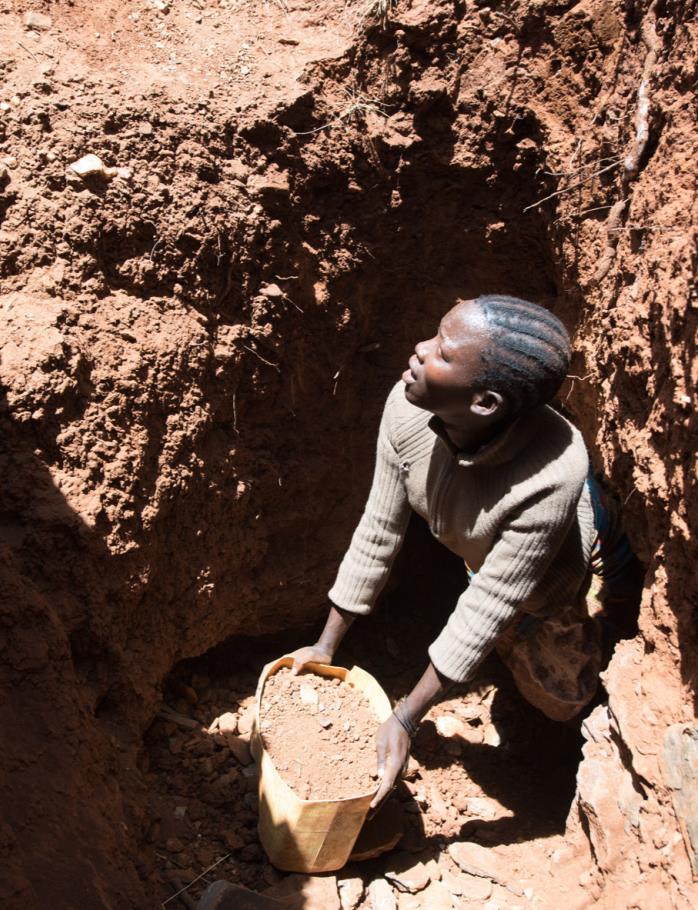 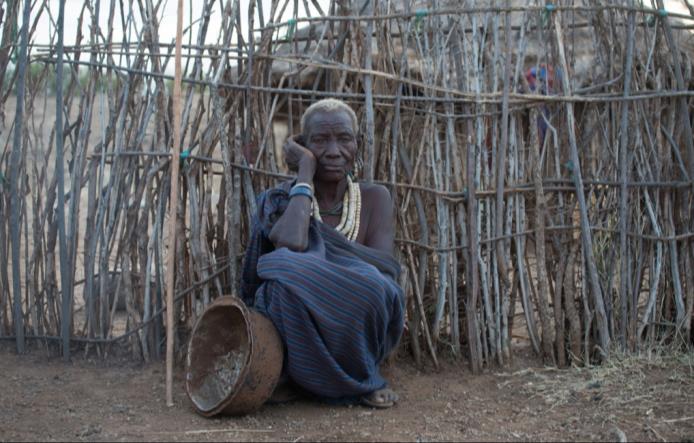 In der Region Karamoja leben 80 Prozent der Bevölkerung in extremer Armut. Um ihre Familien durchzubringen, schürfen viele Frauen ohne Fachwissen nach Gold.
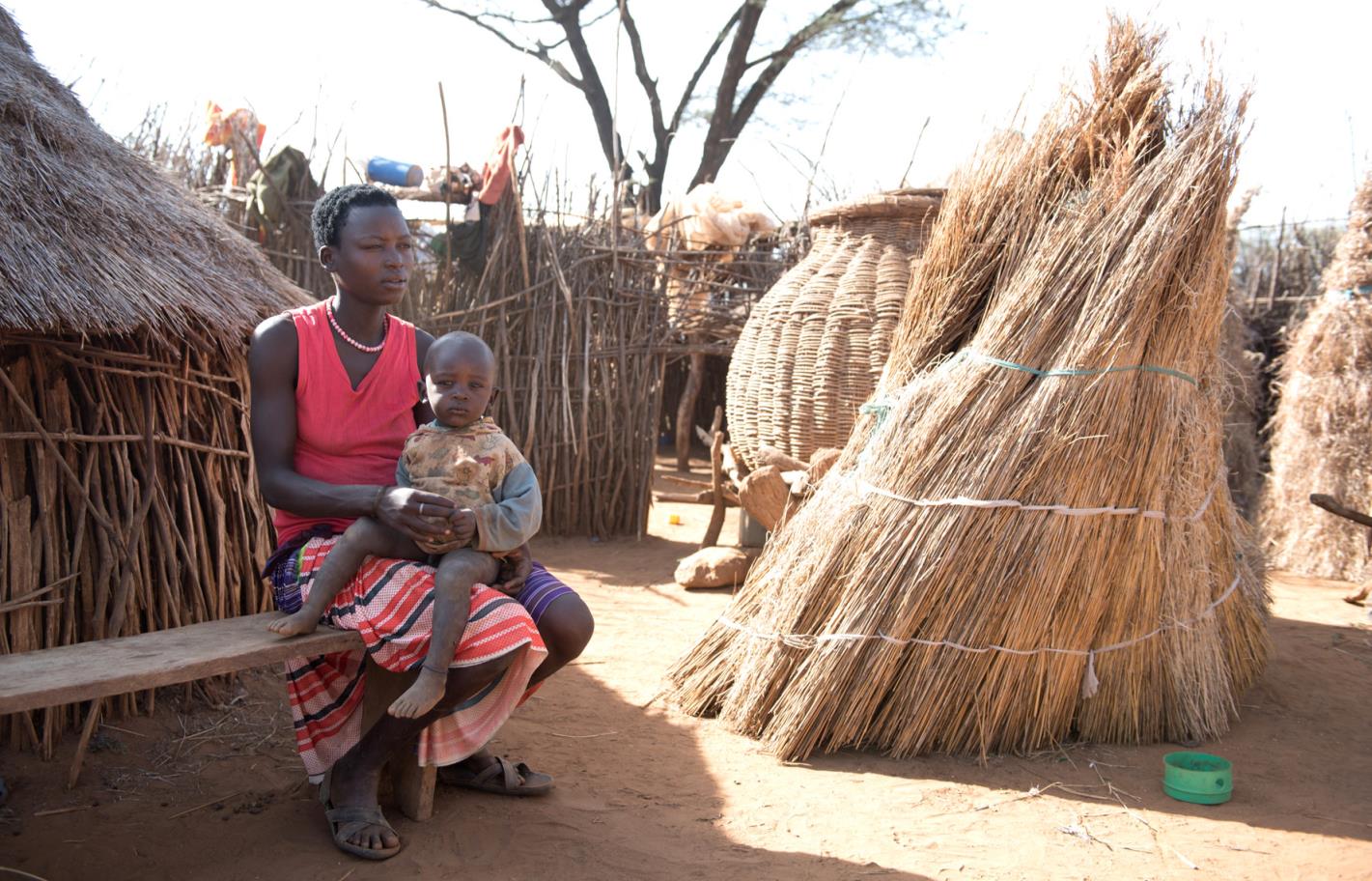 Sabina Natte hat ihren eineinhalbjährigen Sohn Charles zu ernähren. Jeden Tag läuft die 21-Jährige fünf Kilometer von ihrer Hütte bis zu den Hügeln der Goldmine.
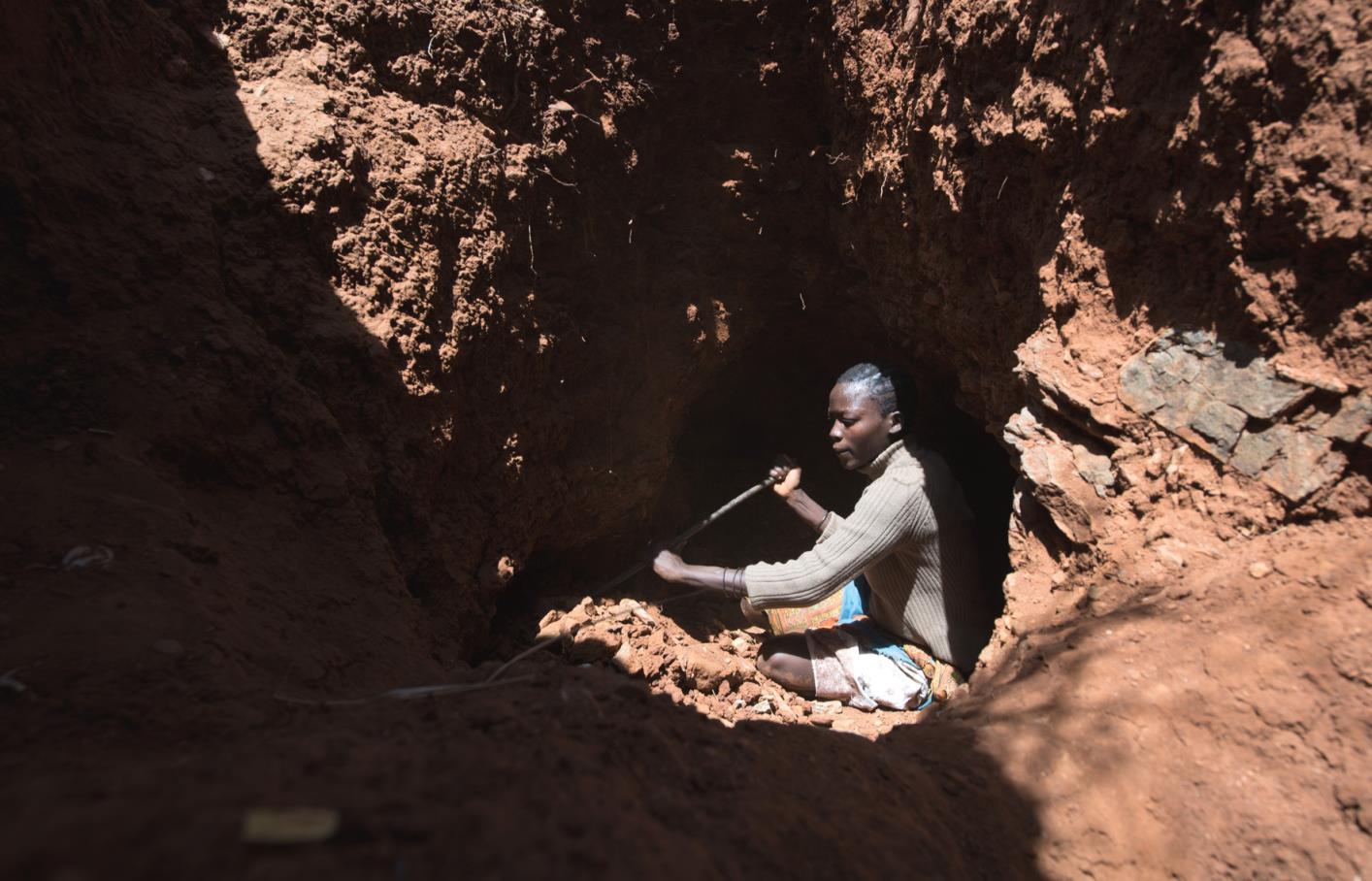 Hier finden sich tiefe Löcher, manche gerade groß genug für einen Men­schen­körper. Viele derer, die hier nach Gold gegraben haben, bezahlten dies mit ihrem Leben.
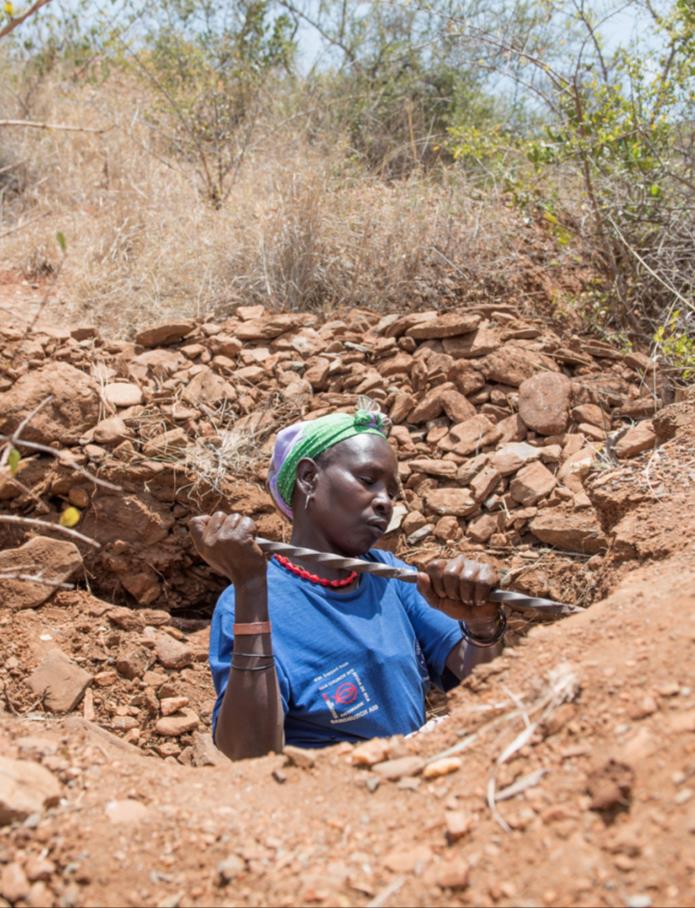 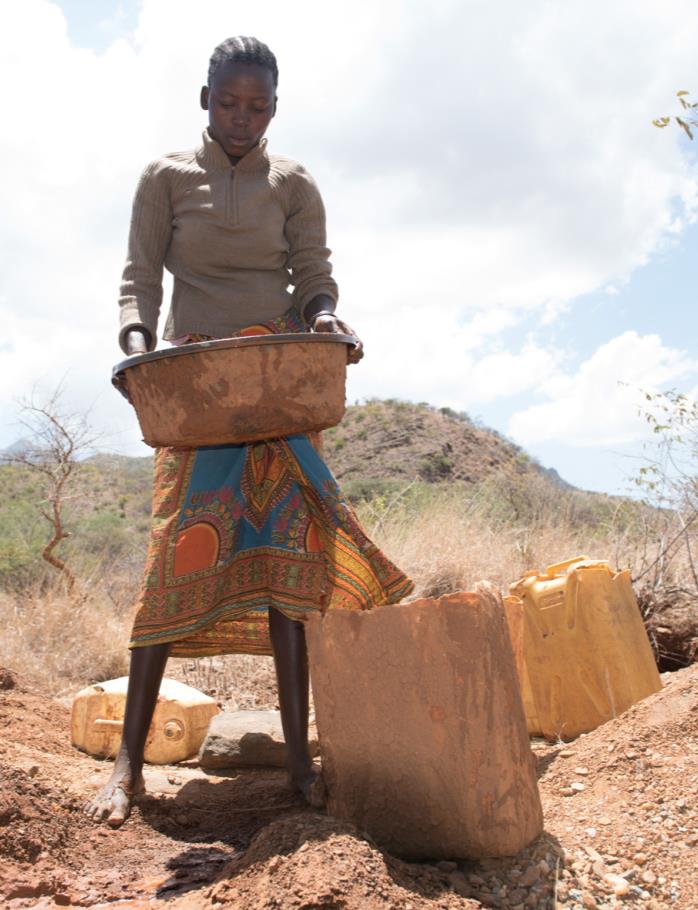 Doch was blieb ihnen anderes übrig? „Wir mussten jeden Tag aufs Neue schauen, ob wir genug Gold finden, um davon leben zu können“, erzählt Sabina.
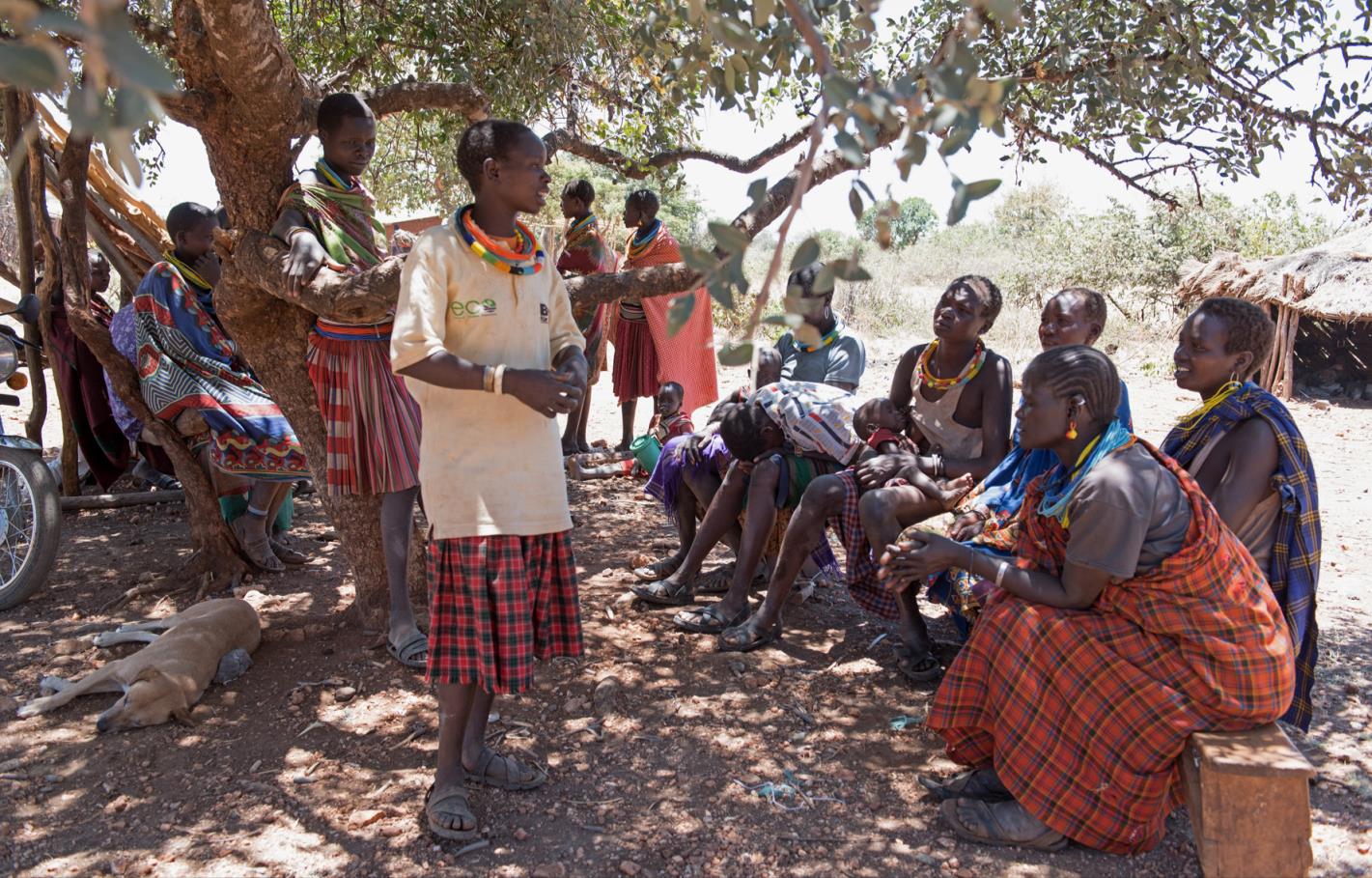 Die Ecological Christian Organisation (ECO) bildet die Frauen weiter. Sie stattet sie mit Werkzeugen aus und schult sie in der Vermarktung. Das ändert vieles.
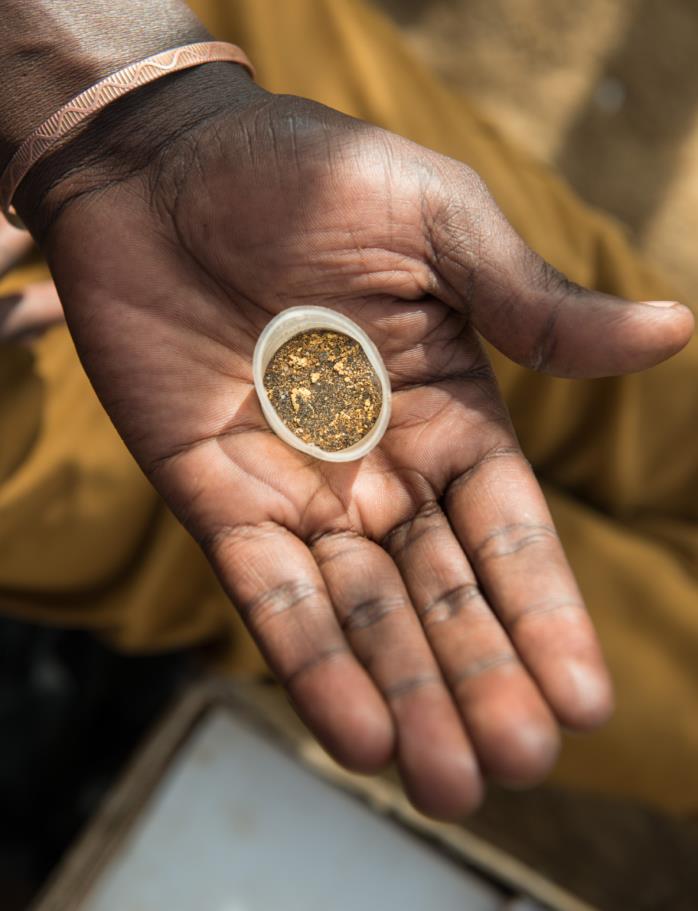 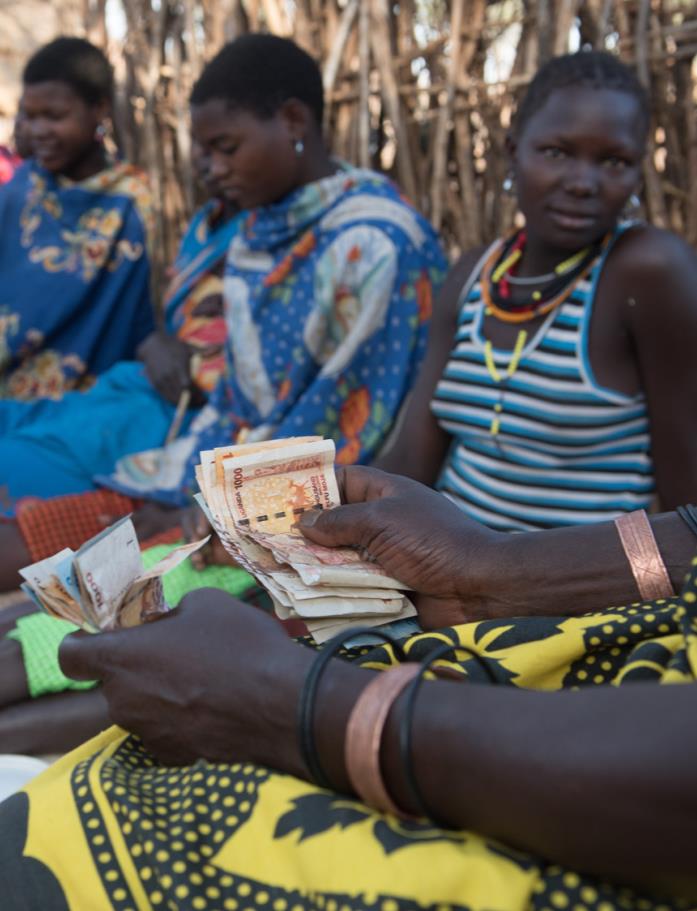 Seither wissen die Frauen, wie hoch der Goldpreis ist, und lassen sich nicht mehr von den Zwischenhändlern übers Ohr hauen. Und sie verwalten ihr Geld selbst.
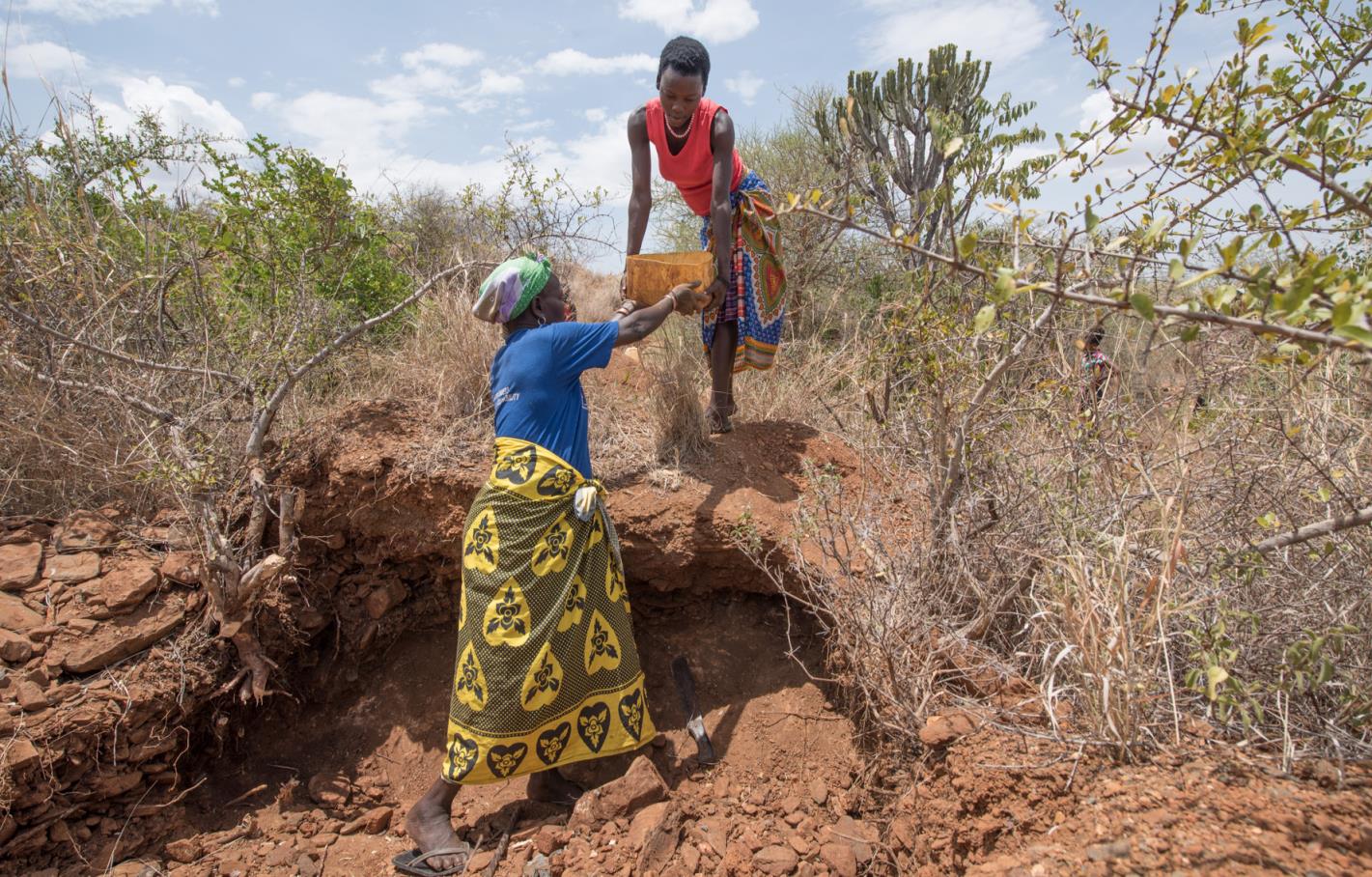 Aber das vielleicht Wichtigste ist: Die Frauen haben sich mit anderen zusammen-getan und arbeiten in Gruppen. „Wir sind jetzt viel effizienter“, sagt Sabina.
.
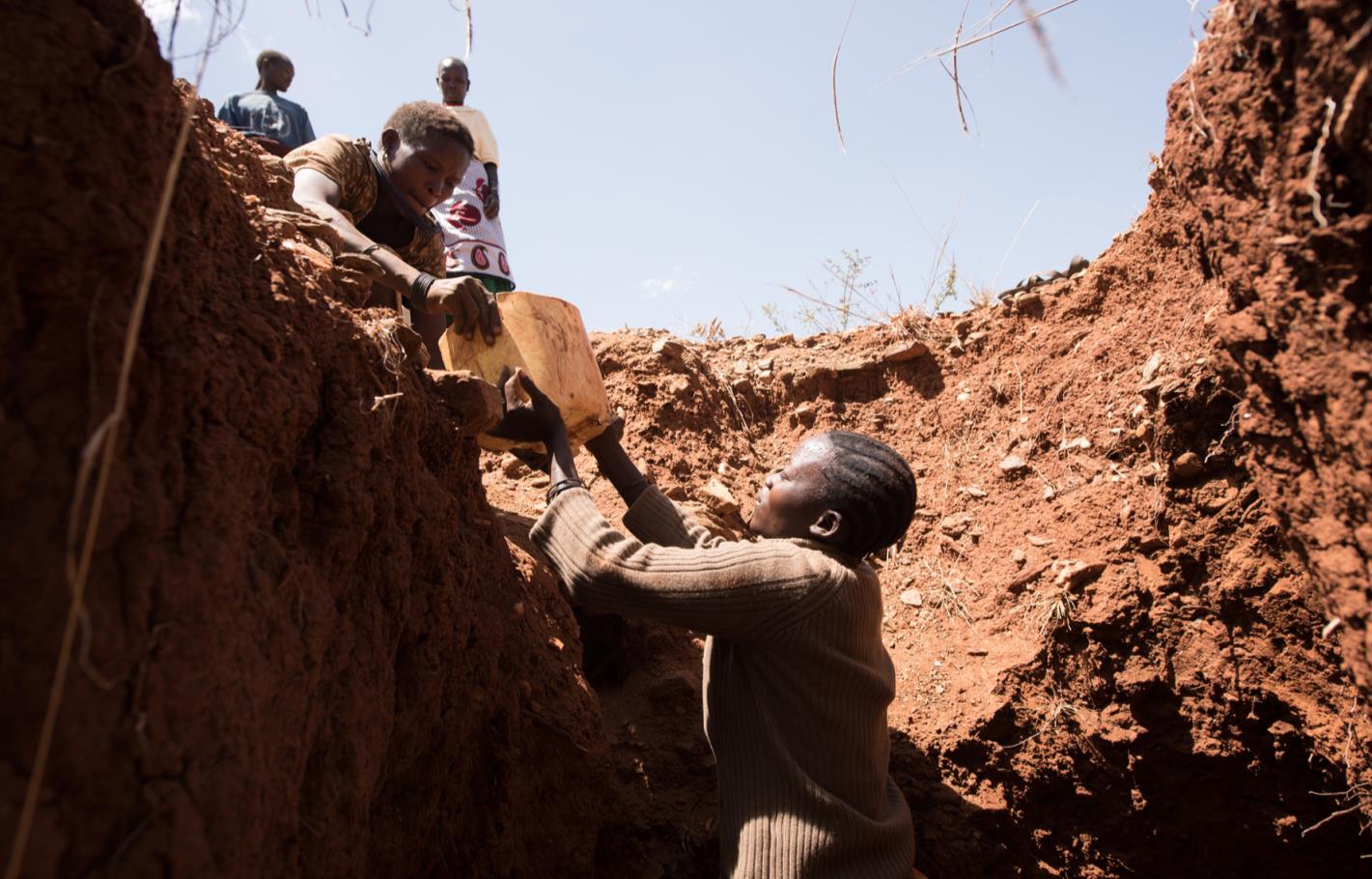 Sabina hat Lehm und Erde in einem aufgeschnittenen Wasserkanister gesammelt. Als der voll ist, reicht sie ihn einer Freundin.
.
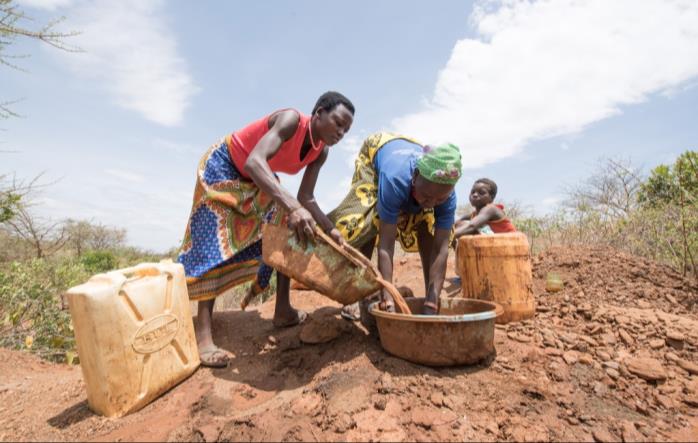 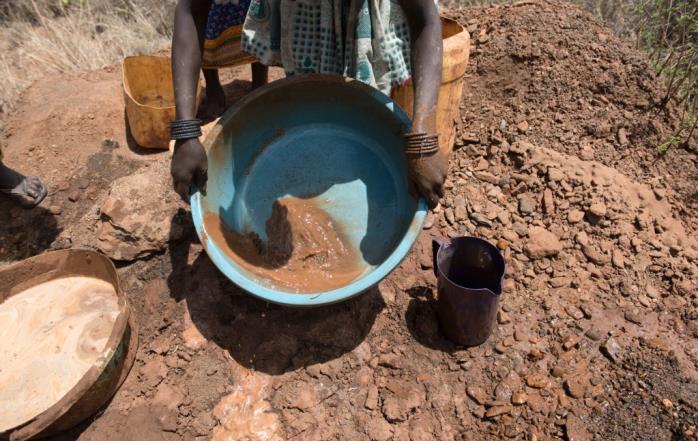 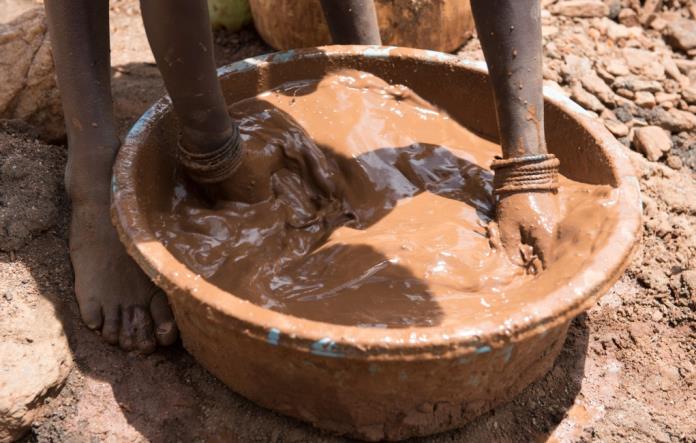 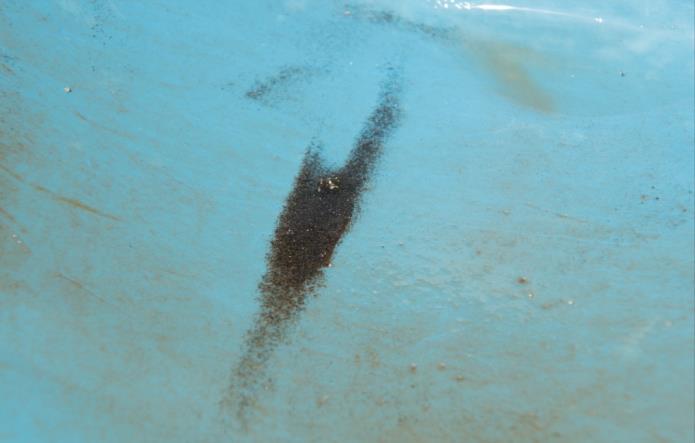 Gemeinsam machen sie sich ans Goldwaschen. Am Ende schimmert etwas auf dem Boden der Schüssel: ein winziges Stückchen Gold.
.
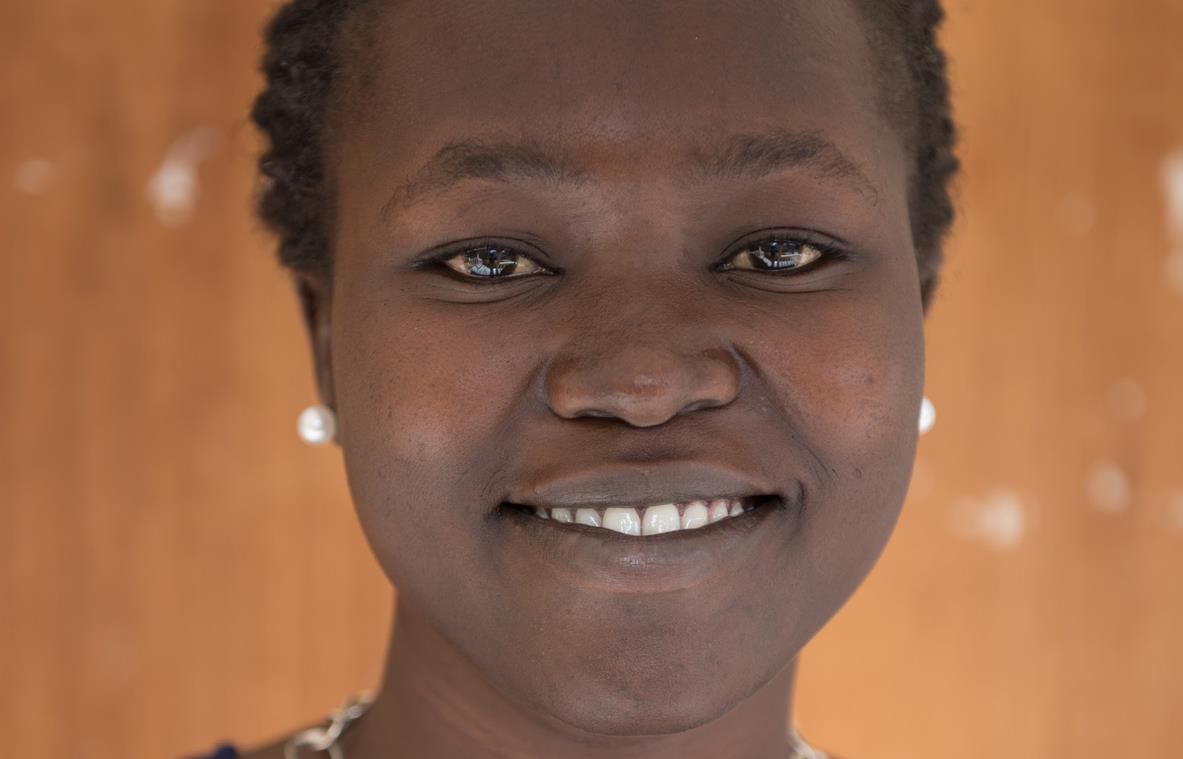 „Wir helfen den Frauen auch, Geld zu sparen“, erklärt Martha Angella, Leiterin des ECO-Büros in Moroto. „So können sie sich ein zweites Standbein aufbauen.“
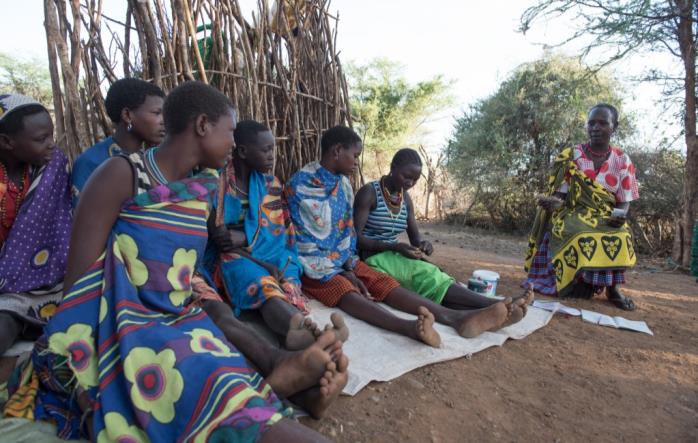 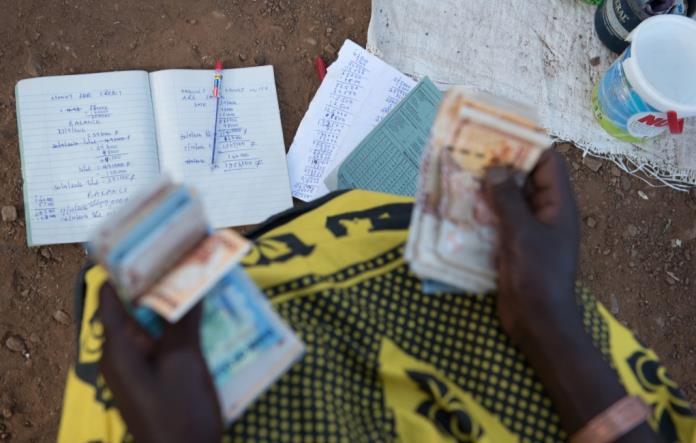 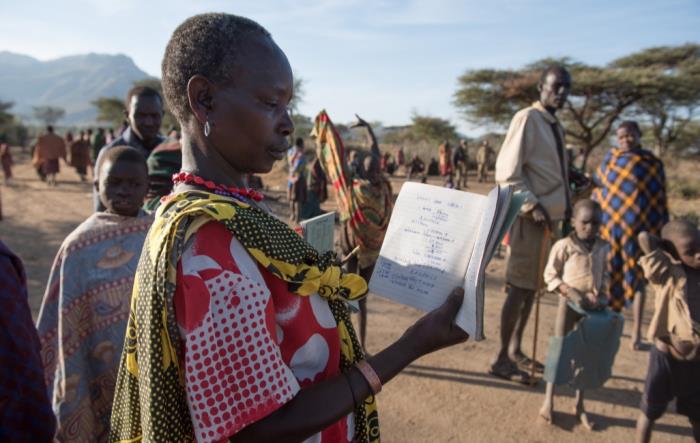 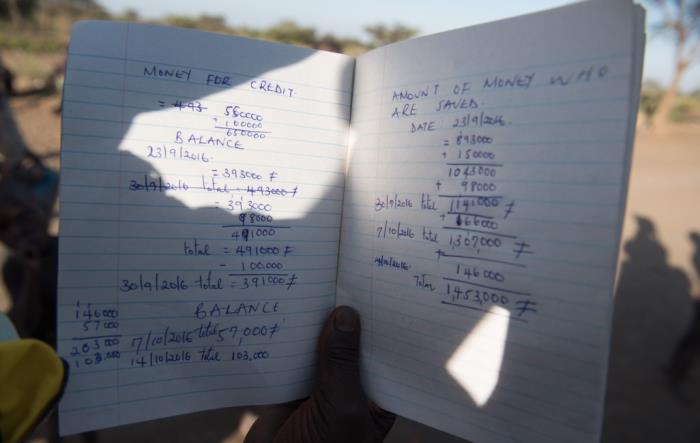 Die Frauen haben Spargruppen gegründet. Alle Mitglieder zahlen einen Betrag ein und können sich dafür Geld leihen, das sie später mit Zinsen zurückzahlen.
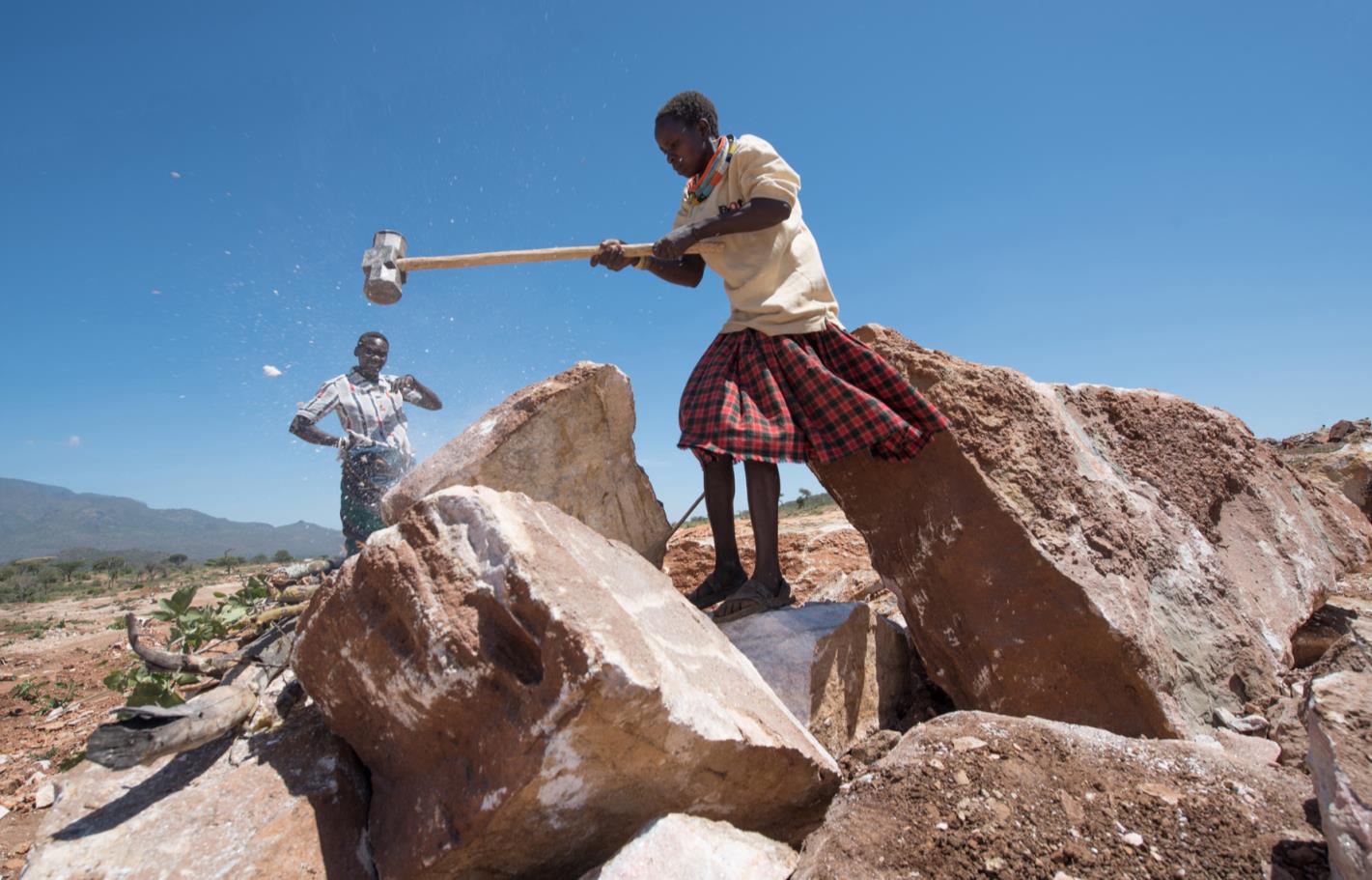 Auch Alice Luomo hat sich einer Spargruppe angeschlossen. Ihr Hauptbroterwerb ist der Kalksteinabbau – eine harte Arbeit. Dank ECO hat sie nun besseres Werkzeug.
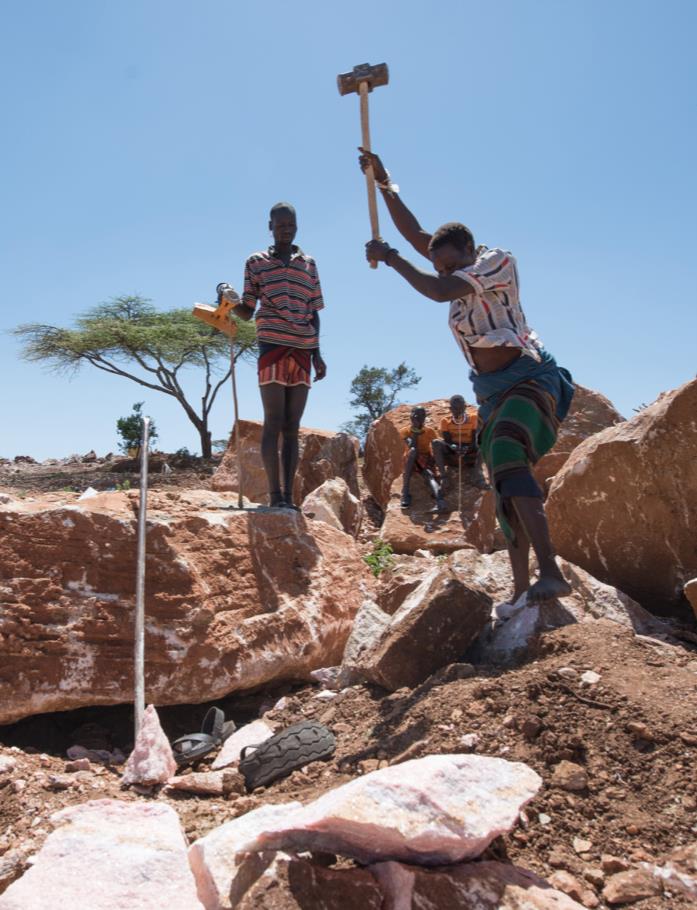 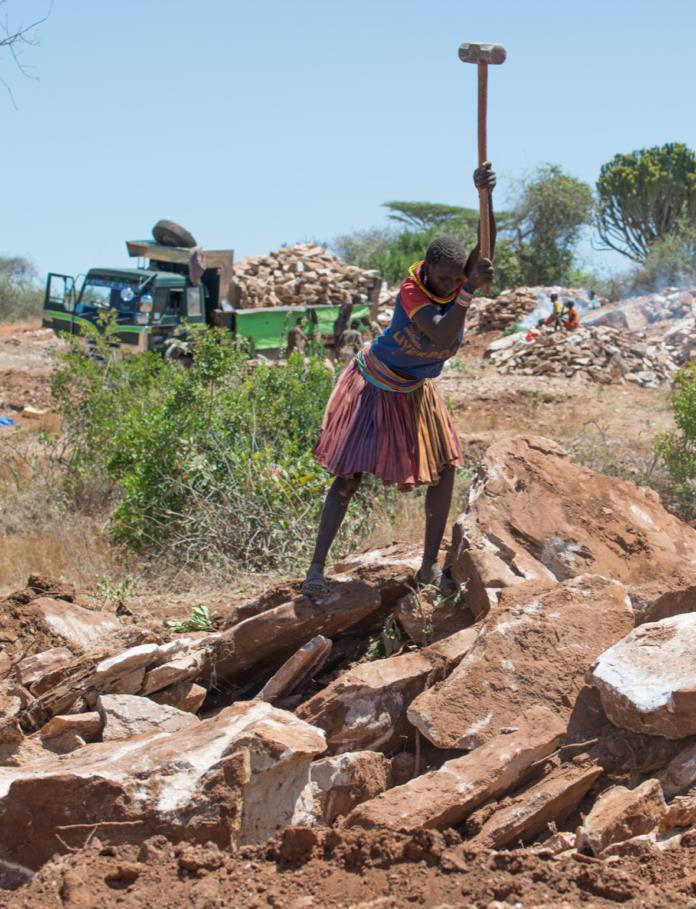 Inzwischen kann Alice es sich sogar leisten, zwei Mitarbeiterinnen zu beschäftigen. Seitdem geht es viel schneller, einen LKW mit 25 Tonnen Kalkstein zu beladen.
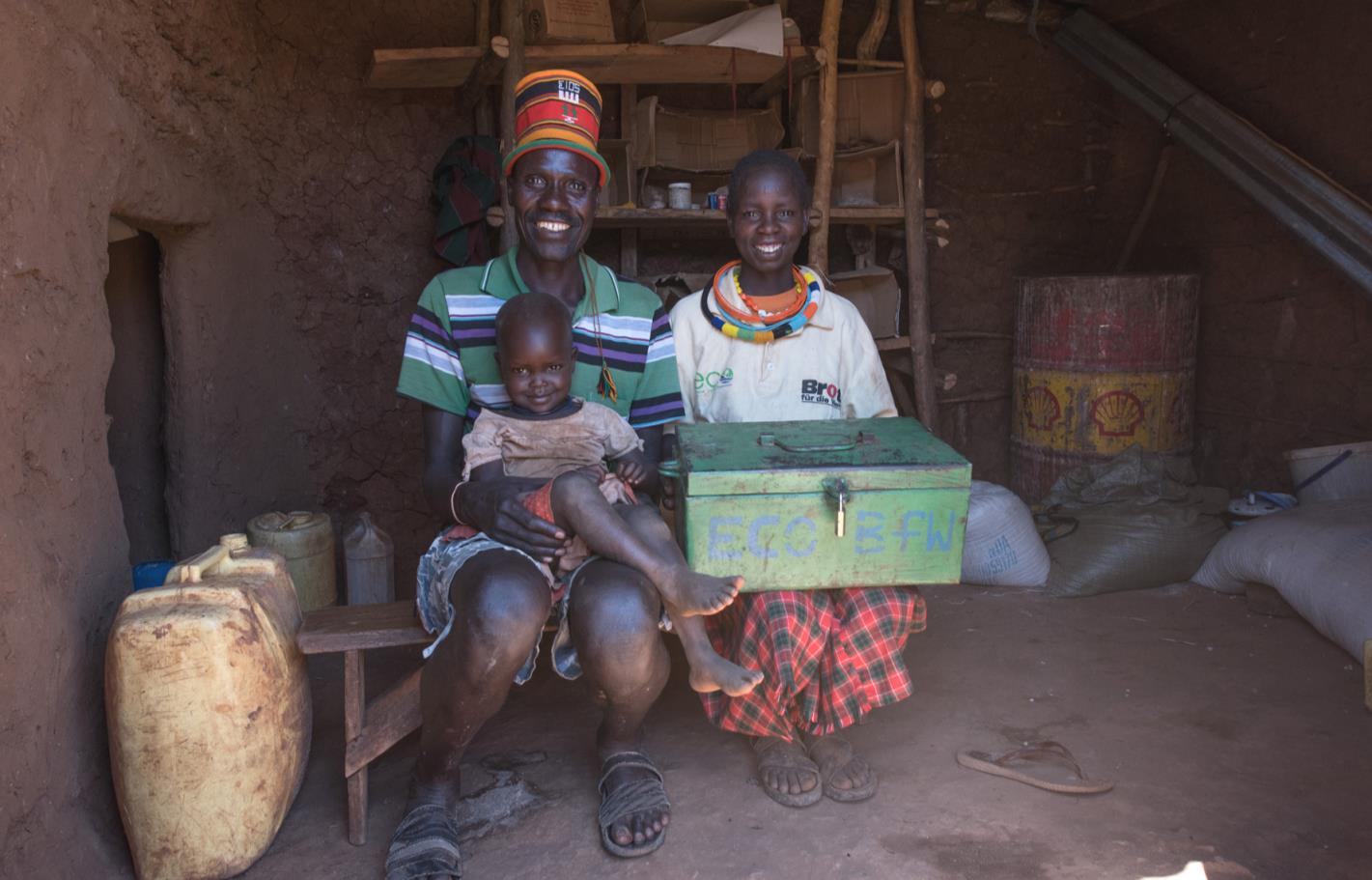 Mit Hilfe eines Kredites ihrer Spargruppe hat Alice Luomo zudem einen kleinen Laden eröffnet. „Seitdem kann ich meine vier Kinder zur Schule schicken“, sagt sie stolz.
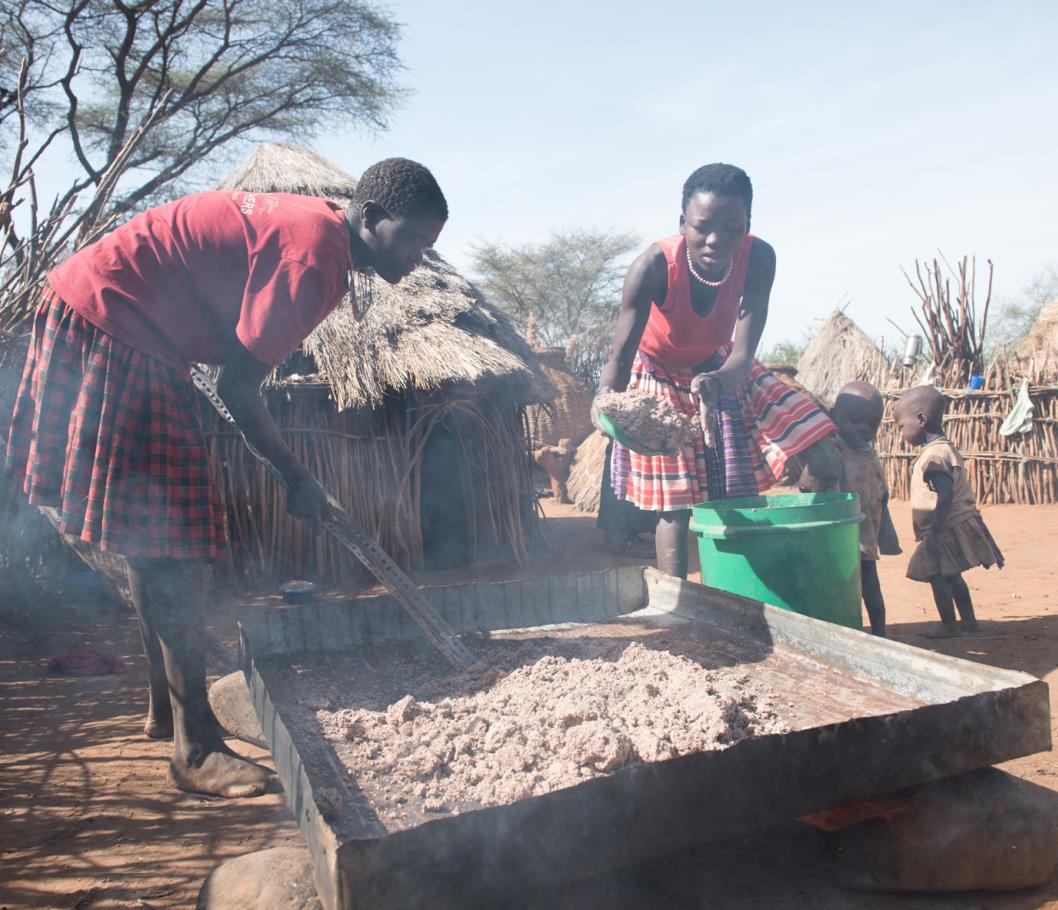 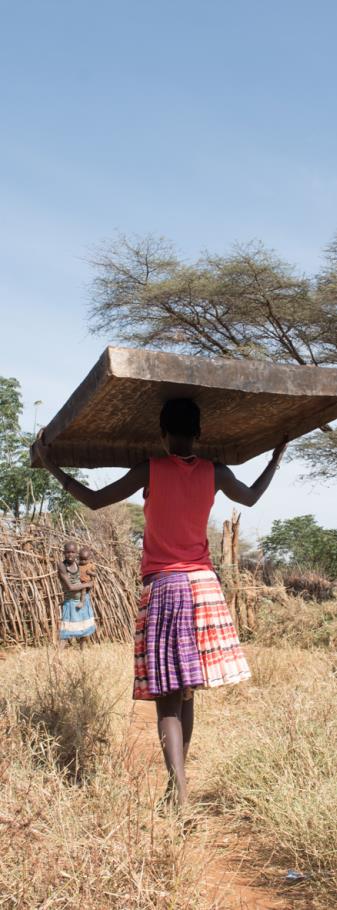 Sabina hat die Gruppenmitglieder am Wochenende zu einer Feier eingeladen. Deshalb röstet sie mit einer Freundin Sorghum, um damit das traditionelle Bier zu brauen.
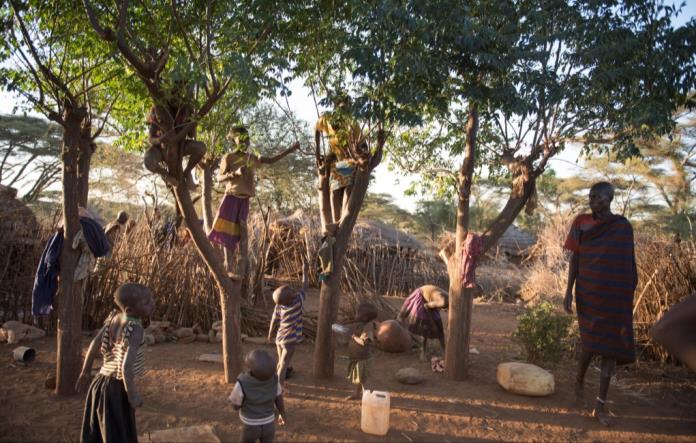 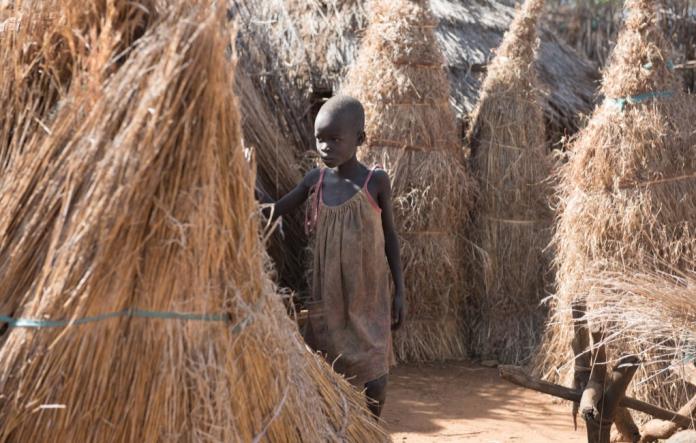 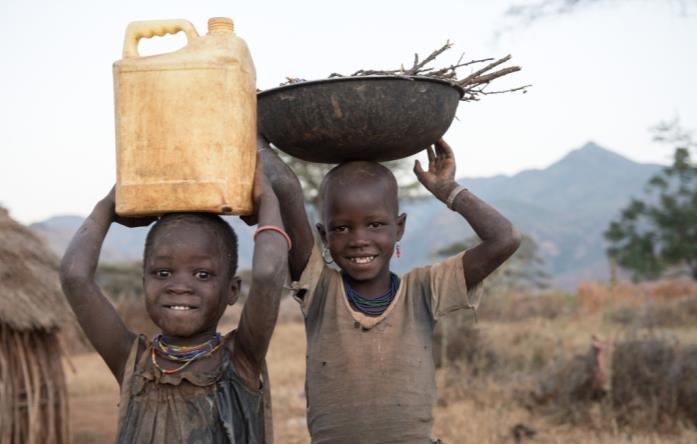 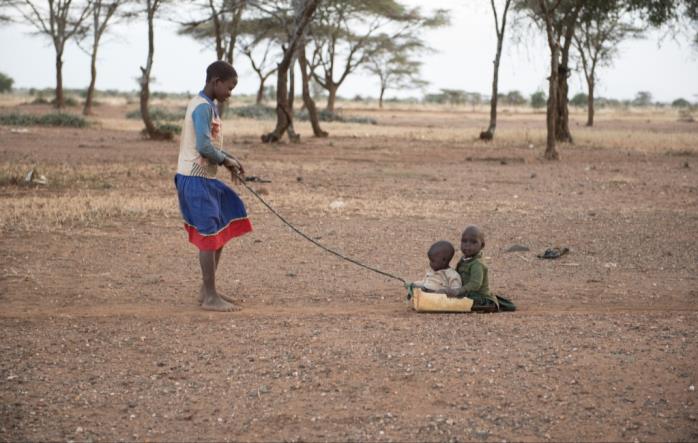 Zwischendurch schaut sie nach den anderen Kindern im Dorf. „Wir Frauen arbeiten nicht nur zusammen, wir unterstützen uns jetzt auch im Alltag“, sagt sie.
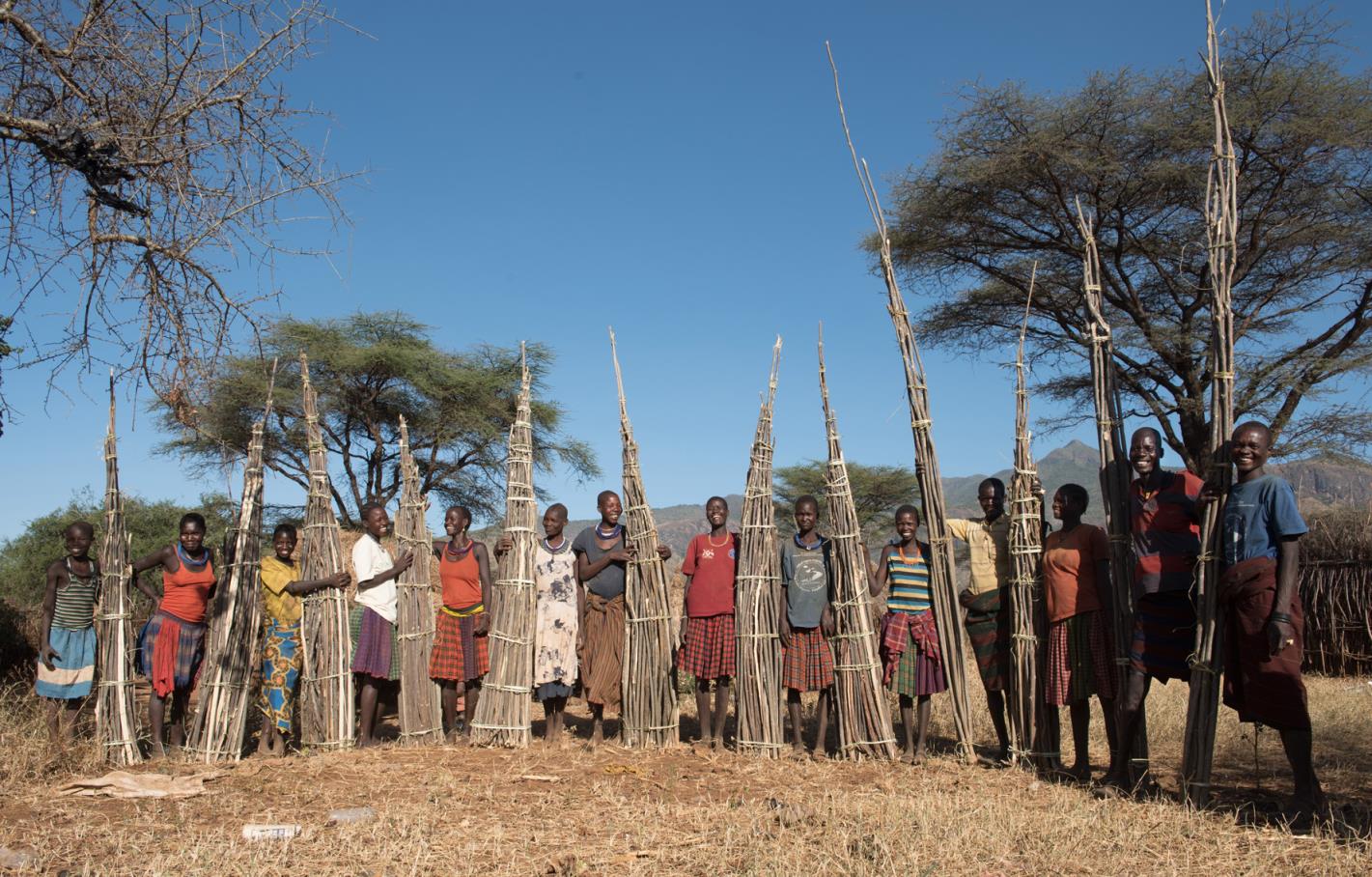 Als die Gäste kommen, haben sie alle ein großes Paket Zweige dabei. Sie wissen, dass Sabina einen Zaun um das Dorf ziehen möchte. Dazu tragen sie gerne bei.
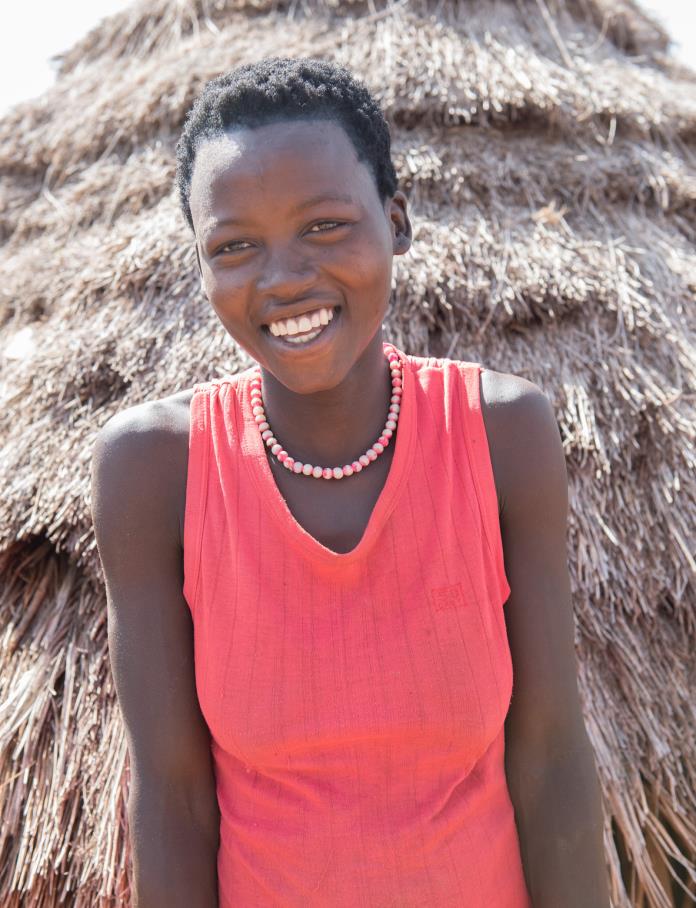 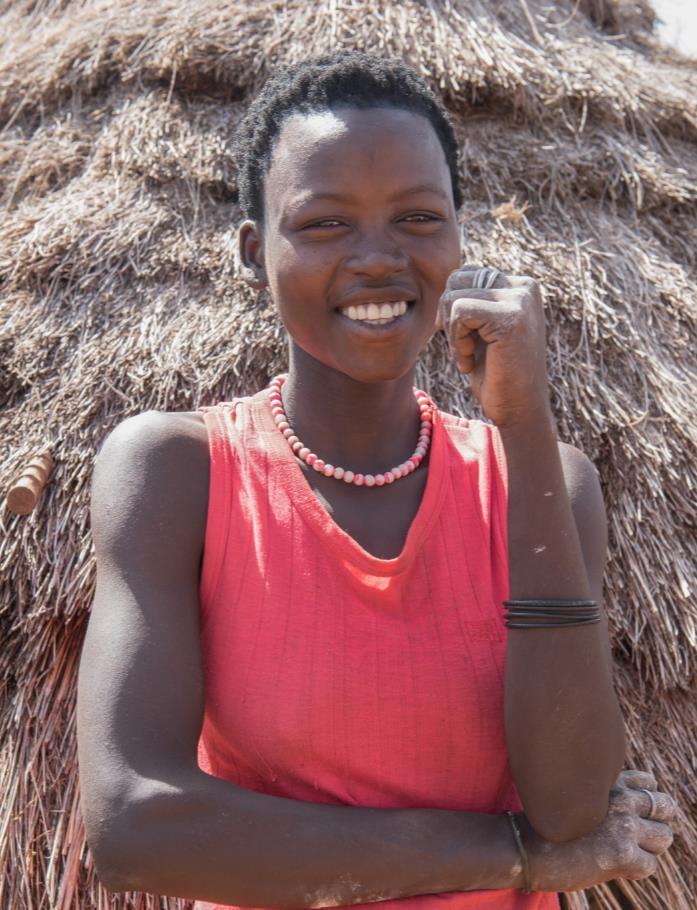 Sabina bekommt feuchte Augen. Sie weiß, dass jedes der Pakete ein Tageseinkommen wert ist. „Kommt alle rein“, ruft sie schließlich und lacht gerührt.
Sie sahen eine Präsentation zum Projekt des Projektpartners 
Ecological Christian Organisation (ECO) aus Uganda.
Gemeinsam stark
Projektemagazin 2017/18

Herausgeber
Brot für die Welt – Evangelischer Entwicklungsdienst
Caroline-Michaelis-Str. 1
10115 Berlin
Telefon 030 65211 1189
kontakt@brot-fuer-die-welt.de 
www.brot-fuer-die-welt.de/projekte/uganda-rohstoffe

Redaktion Thomas Knödl, Thorsten Lichtblau 
Text Eva Wolfangel
Fotos Bettina Flitner
Gestaltung Thomas Knödl 					     

Berlin, Juli 2017
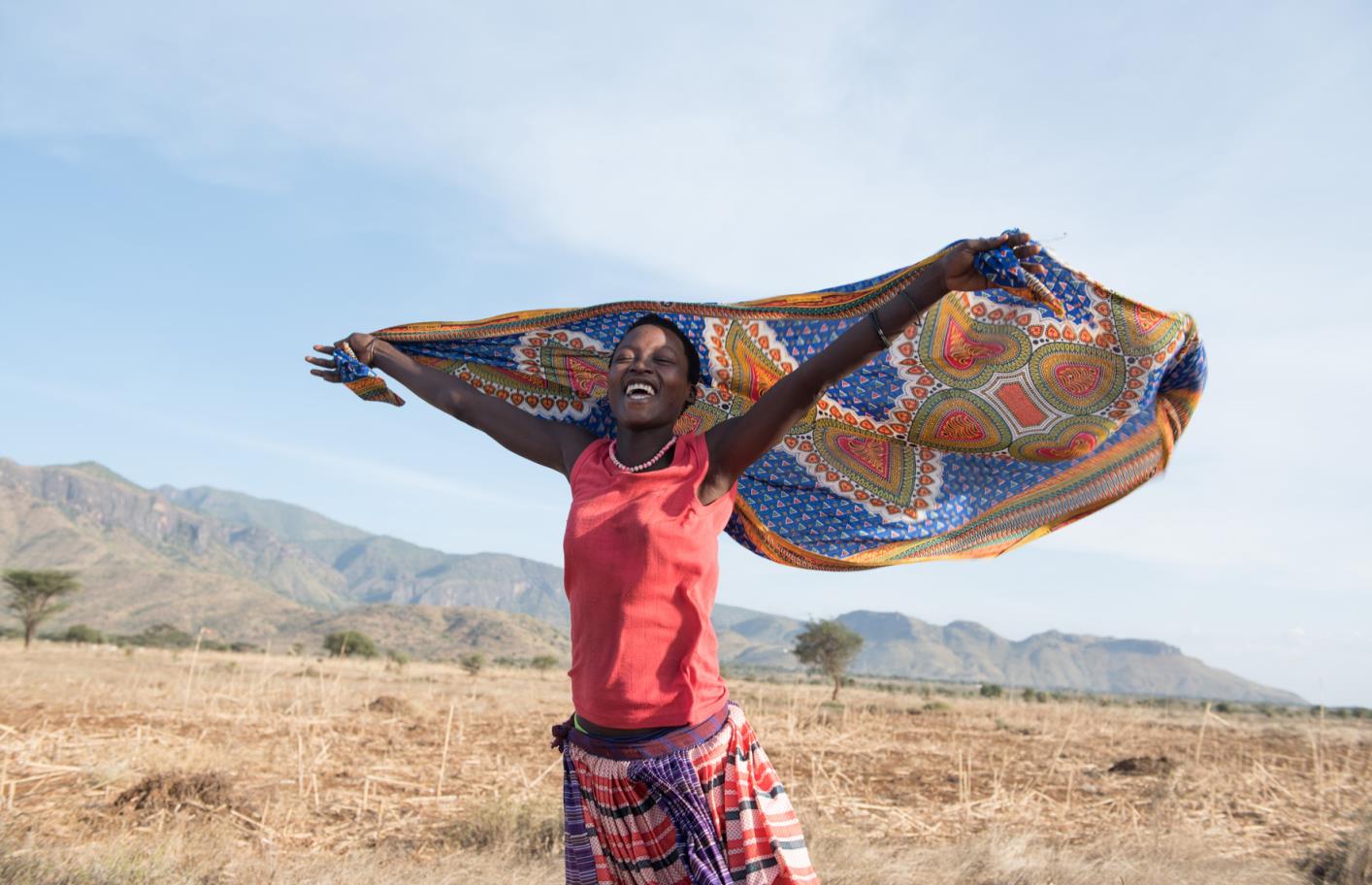 Spendenkonto
Bank für Kirche und Diakonie
IBAN: DE10 1006 1006 0500 5005 00
BIC: GENODED1KDB